Screening, Referral, and Triage of Dysphagia in Residential Aged Care Facilities
Lara Cardinal*, CPSPWimmera Health Care Group (Horsham, Victoria)
Dr Renee Clapham, PhDSt Vincent’s Hospital (Melbourne, Victoria), Ballarat Health Services (Ballarat, Victoria)
Rachel Pope, CPSPWimmera Health Care Group (Horsham, Victoria)
Michelle Pitman, AALIAWimmera Health Care Group (Horsham, Victoria)
Disclosures: No financial and non-financial disclosures
Ethics approval: LNR/68827/BHSSJOG-2020-245125(v3)
[Speaker Notes: (names of co-authors & sites)
This project began back in 2019 initially as an internal QI following a surge of dysphagia referrals from RACFs, influenced by the royal commission into aged care and new guidelines by Safer Care Victoria.

LOOKS VERY PROFESSIONAL LARA  I ADDED TOWN/CITY AND STATE AS THIS IS A NATIONAL CONFERENCE - RENEE]
Aim
To identify and compare best practices for dysphagia management in Australia related to:
Screening and referral
Triage timeframes (referral to being seen)
Staff education
2
[Speaker Notes: alternative]
What is best practice?What is common practice?
Literature review
National survey
Site referral audit
3
[Speaker Notes: 3 part study where each part informs the following

HEADING ADJUSTMENT –RENEE]
Literature Review
32 Papers (1998-2021)
Mostly on prevalence or stroke related
Only 1 paper (Norway) similar benchmarking study (Engh & Speyer, 2021)
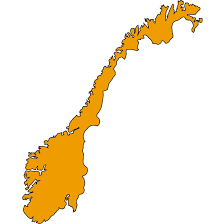 4
Screening
Inconsistent practices in mealtime management (Bennett et al, 2015)
Nurses are appropriate to screen dysphagia
Educational programs (with follow up) are effective in training dysphagia screening (Werner, 2010; Jiang et al, 2016)
40% of aged care facilities in Norway had implemented formal screening (Engh & Speyer, 2021)
4 Screening tools identified as potential for Aged Care however all designed for stroke (Park et al, 2015)
Key Findings
Referral
Only 2 papers (Shanely & O’Loughlin, 1998 & 2000) provided suggestions on Nursing referral forms & education for aged care
SPA & Vic Health provide generalised referral pathways and highlight importance
Triage
No guidelines for assessment timeframes aside for acute stroke
5
[Speaker Notes: Click to appear**
Inconsistent practices in mealtime management in Australian regional aged care (Bennett et al, 2015)
Nurses are appropriate to screen dysphagia (tested in acute settings)
Educational programs (with follow up) are effective in training dysphagia screening (Werner, 2010; Jiang et al, 2016)
40% of aged care facilities in Norway had implemented formal screening (Engh & Speyer, 2021)
4 Screening tools identified as potential however all designed for stroke (Park et al, 2015)

The Gugging Swallow screen (Trapl et al 2007) was designed for stroke in hospital, includes food & thickener
The Standardised swallowing assessment: 
Toronto Bedside Swallowing Screening Test (TOR-BSST) & Acute-Stroke Dysphagia Screen (ASDS): Stroke water sip tests]
Survey respondents
65 clinicians from across the country

Geographical location
29% (n=19) from metropolitan areas
37% (n=24) did not identify location

Work setting
48% (n=31) worked in private setting
40% (n=26) worked in public setting
12% (n=8) worked in not-for-profit

Facility size (number of residents)
20% (n=13) ≤60 residents
17% (n=11) 61-100 residents
14% (n=9) 101-200 residents
49% (n=32) >200 residents
Did not say
Metropolitan
Rural
Regional
6
[Speaker Notes: 10 minute survey sent out around Australia via SPA networks including their aged care interest group, e-Newsletter, Twitter and professional networks
65 responses total 

We had a spread of responses across metro and rural sites, though worth noting that 24 of the 65 respondents did not select to input identifying data

Private = 31
Public = 26
NGO = 8

32 of the 65 respondents also serviced 200+ RACF beds. Most of our respondents had a significant if not solely RACF caseload. 
For hours spent per week on RACFs, Mean: 9.7 Range: 1 to 40]
Screening
Type of screening:
Site-developed observation criteria (8)
Water sip test (2)
Stroke swallow screening tool (2)
7
[Speaker Notes: Screening by nursing staff, which we don’t formally have implemented here. Note Norway was higher with 40% yes to a formal screen. 
Screening tools were site developed observation criteria, water sip tests or a stroke swallow screening tool Water sip test: 2 Stroke tool: 1 Site-developed observation criteria: 8 Unsure: 2 

Who screens? RN 10 PCA 1 Enrolled nurse 3]
Referrals: What information is important on a referral? And how often is all this information present?
No respondents said that referrals are generally complete/that all information is on a referral
8
[Speaker Notes: What do you Value as clinically important? There was large consensus on what SPs valued in referrals they receive to be able to triage. 

CONSIDER WHEN DISCUSSING THIS INFORMATION REMINDING AUDIENCE THAT THE NUMBERS REFER TO HOW MANY SURVEY RESPONDENTS RESPONDED THIS WAY (EG ALL 65 RESPONDENTS (100%) SAID SIGNS OF DYSPHAGIA, WHEREAS 40 OR 63% SAID THAT STRATEGIES TRIALLED/IN USE SHOULD BE ON REFERRAL.]
Triage
16 respondents reported triage timeframes

Timeframe for referrals with signs aspiration/choking:
Range 1-14 days
Mean 3.8 days

Timeframe for referrals without signs aspiration/choking:
Range 2-30 days
Mean 8.6 days
9
[Speaker Notes: Only 16 of 65 respondents had a formal timeframe system with triage, all of which were internally developed, however most respondents still gave their clinical judgements for]
Training: Do you provide staff dysphagia education? If so, how often?
46/65 (71%) provide in-services
In-services mostly annually but ‘ad hoc’
Education topics cover signs of dysphagia, IDDSI, general safe swallow strategies
Education topics do not include triage process, contingency planning
10
[Speaker Notes: In-services were provided by most participants on an ad-hoc basis, mostly annually. No respondents provided in-services that involved nurse screening, triage process, or contingency planning.

WORDING CHANGE IN TITLE TO REFLECT AIMS SLIDE; ADDED SOME WORDS TO CONTENT TO HELP THE READER ]
What were the main barriers to quality care?
Only for swallow Ax
No measure of accuracy of screening
High turnover
Staff have no time to read notes
Staff Education
Communication
Funding
Referrals ‘reactive’, may be late
Limited Tx, In-Services, Family meetings
Conflicting information
Competing caseloads
Recommendations not carried out
Poor understanding of ‘urgent’
No incentive
11
[Speaker Notes: We thematically analysed responses to the main barriers to providing optimal servicing- all responses from our 65 participants had these three themes: communication, staff education, and funding. These themes were then broken down into sub-categories. For communication, participants described referrals being ‘reactive’ and may be received after a critical incident such as choking. They reported there was a breakdown in after their review had occurred, as RACF staff would not be provided time to read their reports or be supported to carry out recommendations. 

In staff education, SPs identified a high turnover of nursing staff as an issue. There was a significant response that there was a discrepancy between what an SP would deem an urgent referral and what was being requested as urgent by RACF staff. They also reported that there was limited incentive from the RACF to increase staff training in dysphagia identification/supporting safer swallowing practices. Finally, for sites that did have a form of screening implemented, there was no measure of how accurate this was or the degree of training staff had been given to screen. 

For funding, our respondents identified that they were only referred and funded for swallowing assessments, with reduced funding for swallow therapy or follow up on recommendations, provision of in-services, or involvement in case management such as family meetings. Staff also identified high caseloads and caseloads across different sites,.]
Audit of referrals for dysphagia
50 referrals from January 2020 - March 2021
Residents age 58-100 years
Reviewed referrals from private and internal, public facilities
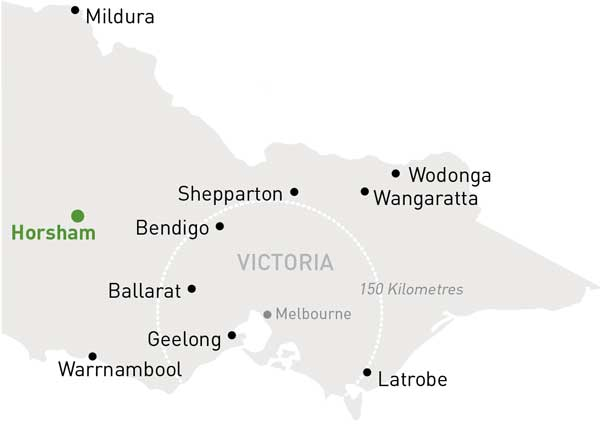 12
[Speaker Notes: The final part of this project was to audit referrals received to our service at Wimmera Base Hospital in Horsham, Vic, a large regional town of 20,000

We randomly sampled a spread of 50 referrals for dysphagia received over a period of 15 months to account for changes due to COVID. 19 of these referrals were from an external, privately contracted RACF, remaining were from our various internal RACFs. There was an average resident age of 86.]
Audit results
3 Referrals mention intermediate actions
13
[Speaker Notes: Only 48% of referrals had dysphagia symptoms, and only 18% had current diet/fluid
4 (8%) comment on cognition
Only 3 (6%), all described general weight trend (e.g. ‘wt loss in past 4 months’)
Nil comment on chest status

Of the 24 (48%) that described the dysphagia symptom > 3 of those mention intermediate actions]
Clinical implications
Triage

Marked variations
Impacted by referral information
Screening

High risk population for adverse outcomes
Limited screening however nursing driven referrals
Nil published screening tool
Referral

Challenging to triage limited information
Limited education on contingency plans whilst awaiting SP review
14
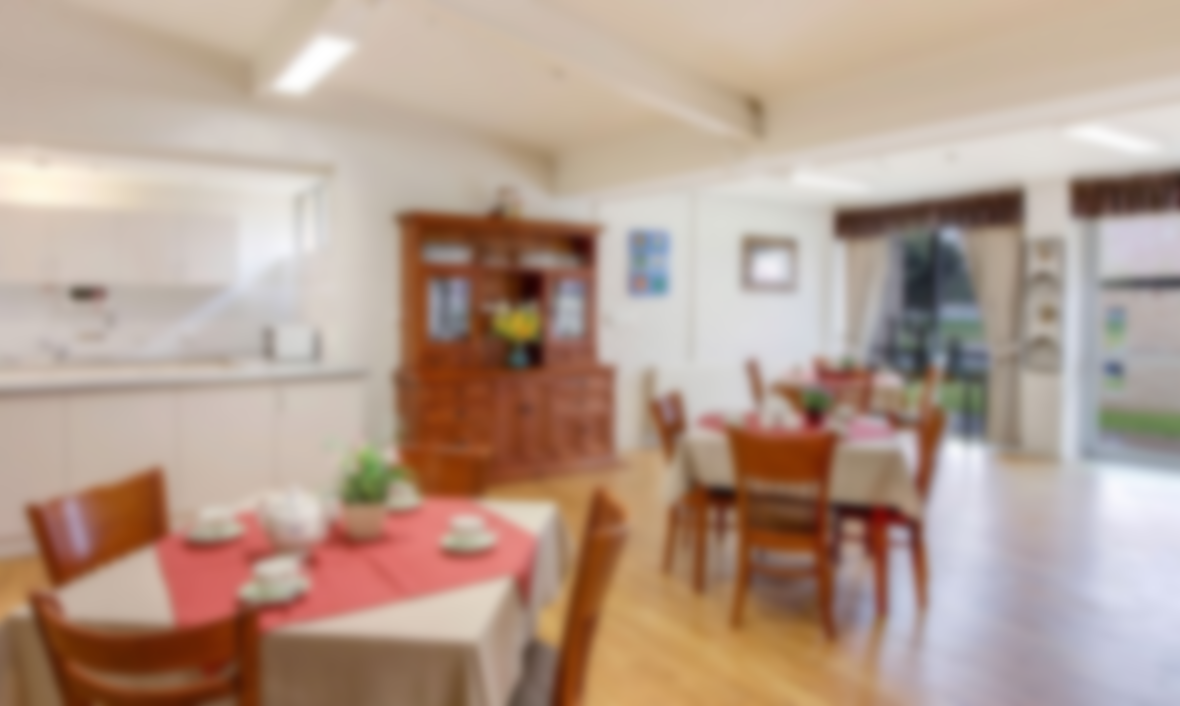 Where to next?
15
[Speaker Notes: Dysphagia screening, referral, and triage practices across Australian RACFs have marked variations. Emerging literature and survey responses suggest a need for increased screening guidelines- specifically regular education given high RACF staff turnover, development and implementation of nursing screening procedures such as is done internationally.
Referrals- increase in referral information such as by implementing a proforma or referral protocols including the information identified by SPs as clinically important. There was a gap in RACF staff being trained to and implementing intermediate actions whilst awaiting SP assessment. 
Finally, we would benefit standardizing our timeframes for triage across this high risk population, though there is currently limited evidence this study provides a suggestion that SP clinical reasoning might be close consensus]
Thank you
Any questions ?

lcar6338@alumni.Sydney.edu.au
Twitter: @lara_cardinal
16
Bennett MK, Ward EC, Scarinci NA. Mealtime management in Australian residential aged care: Comparison of documented, reported and observed care. Int J Speech Lang Pathol. 2015;17(5):451-9. doi: 10.3109/17549507.2014.987816. Epub 2014 Dec 26. PMID: 25541741. 

Engh MCN, Speyer R. Management of Dysphagia in Nursing Homes: A National Survey. Dysphagia. 2022 Apr;37(2):266-276. doi: 10.1007/s00455-021-10275-7. Epub 2021 Mar 4. PMID: 33660070; PMCID: PMC8948132.

Health Victoria, 2019, Standardised Care process: Choking. Retrieved:  https://www.health.vic.gov.au/residential-aged-care/standardised-care-processes

Jiang, J. L., Fu, S. Y., Wang, W. H., & Ma, Y. C. (2016). Validity and reliability of swallowing screening tools used by nurses for dysphagia: A systematic review. Ci ji yi xue za zhi = Tzu-chi medical journal, 28(2), 41–48. https://doi.org/10.1016/j.tcmj.2016.04.006

O'Loughlin G, Shanley C. Swallowing problems in the nursing home: a novel training response. Dysphagia. 1998 Summer;13(3):172-83. doi: 10.1007/PL00009569. PMID: 9633159.

Park YH, Bang HL, Han HR, Chang HK. Dysphagia screening measures for use in nursing homes: a systematic review. J Korean Acad Nurs. 2015 Feb;45(1):1-13. doi: 10.4040/jkan.2015.45.1.1. PMID: 25743729. 

Werner, H. (2010). The effect of a dysphagia educational program on registered nurses' intentions to perform dysphagia assessment. Journal of Neuroscience Nursing, 42(4), E1-E11.
17